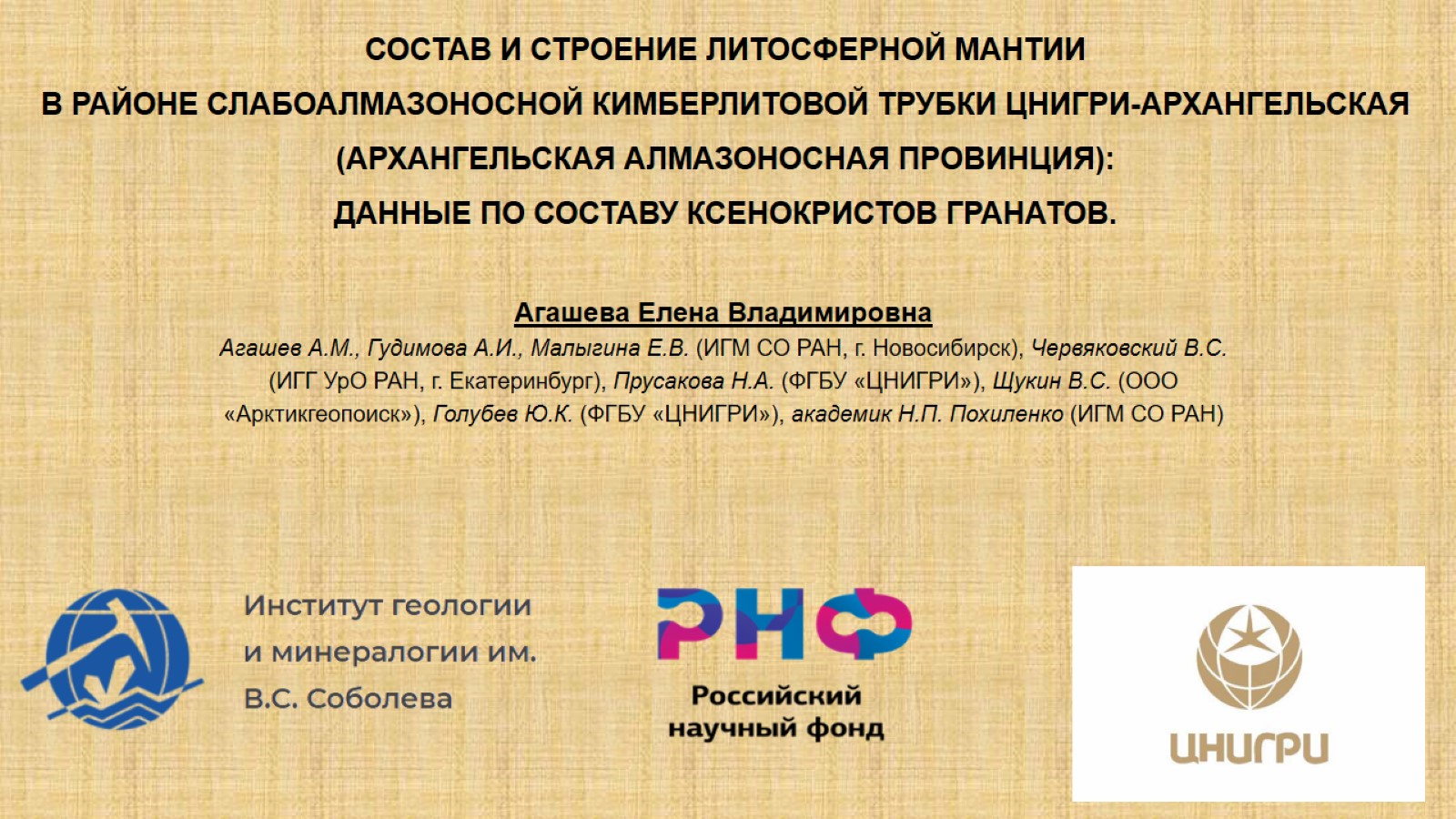 Состав и строение литосферной мантии в районе слабоалмазоносной кимберлитовой трубки ЦНИГРИ-Архангельская (Архангельская алмазоносная провинция): данные по составу ксенокристов гранатов.
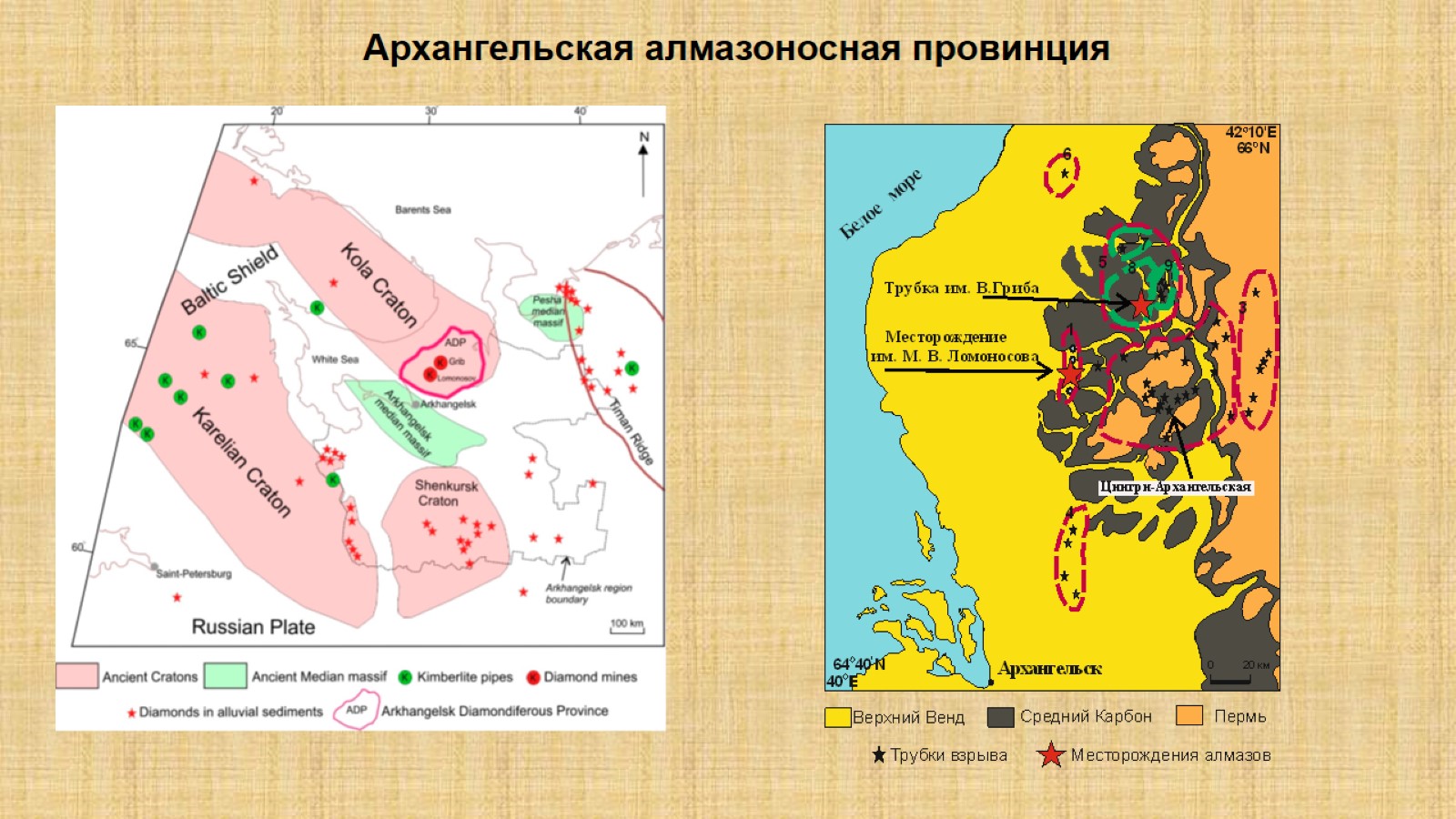 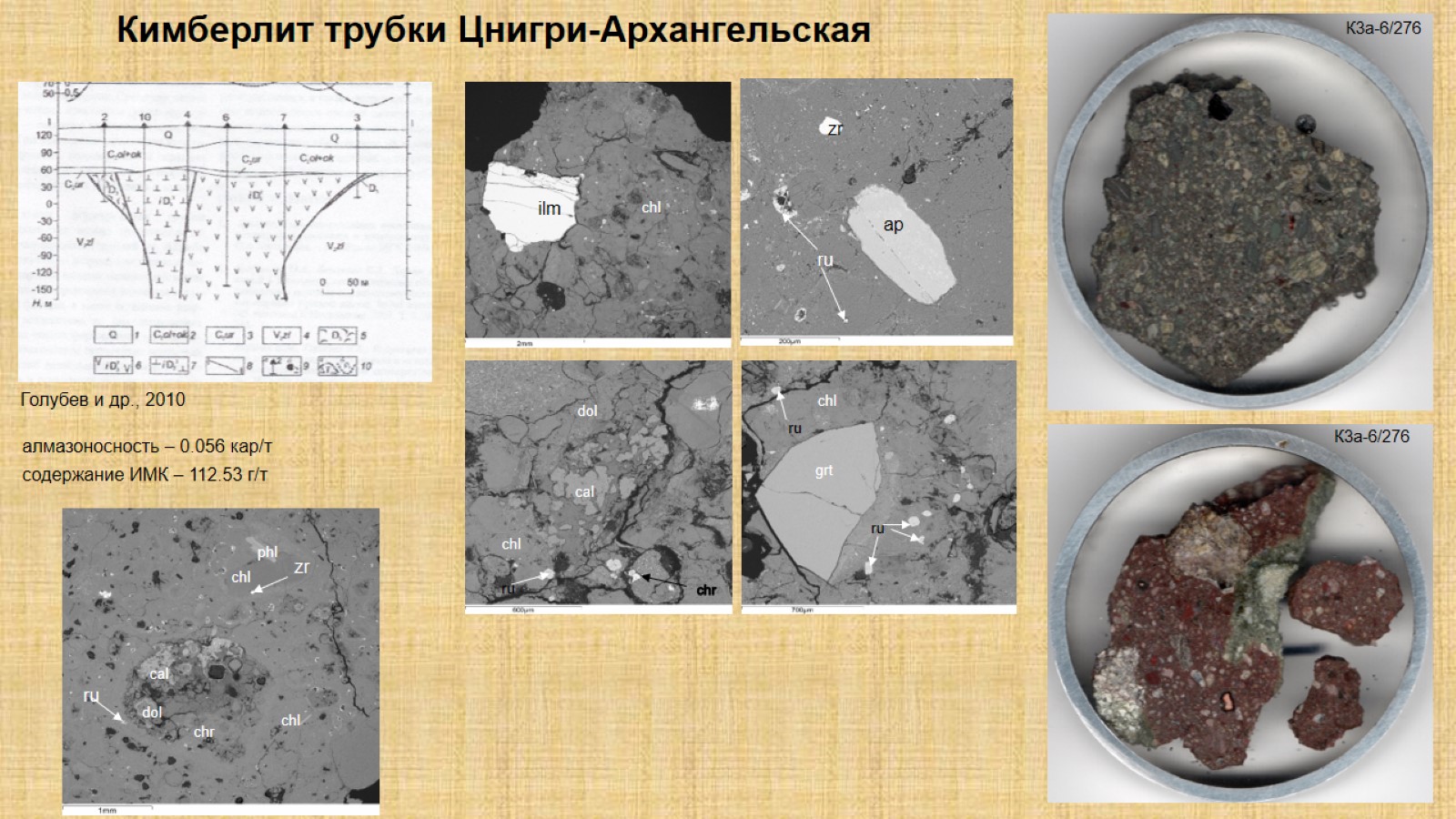 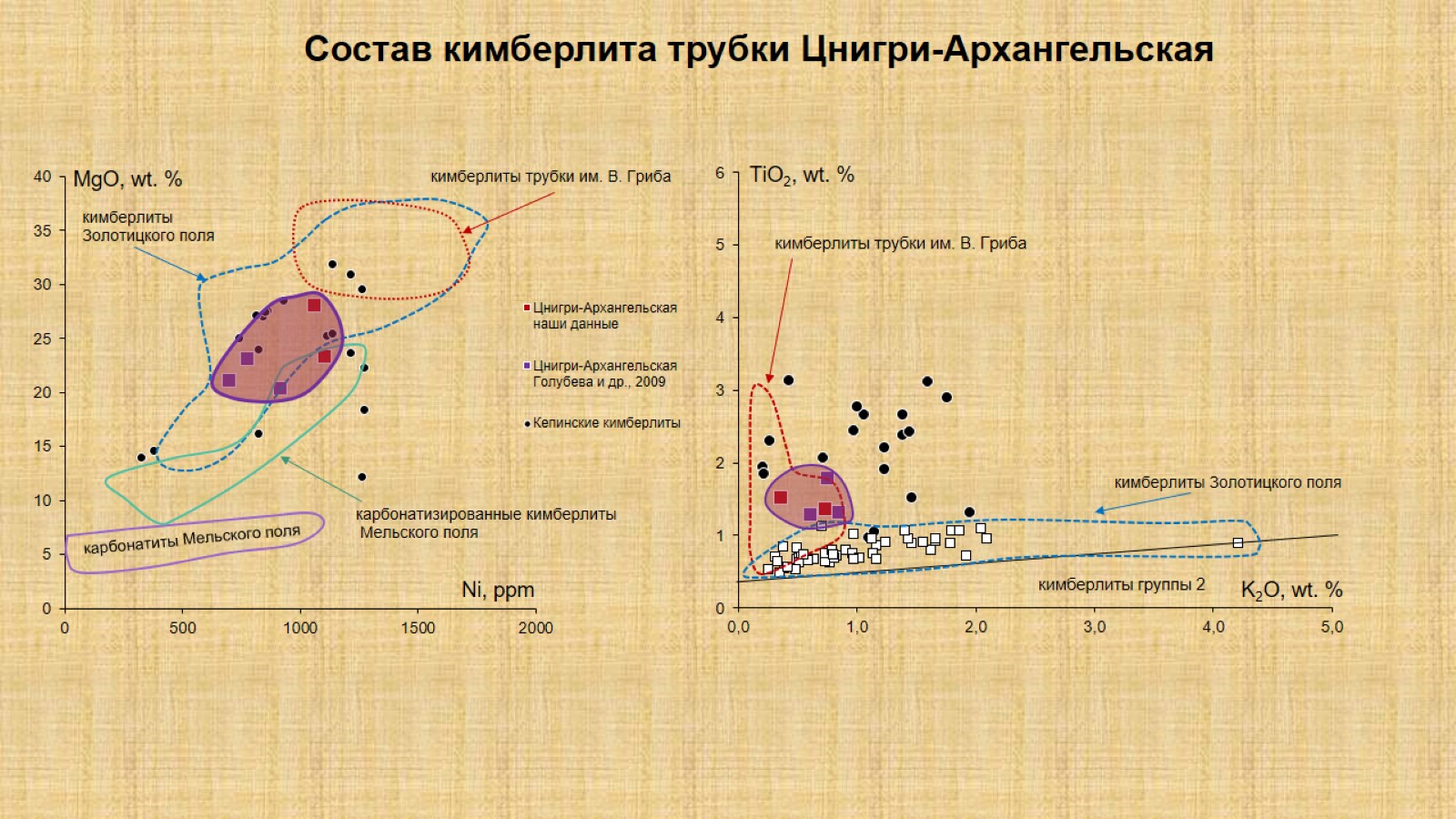 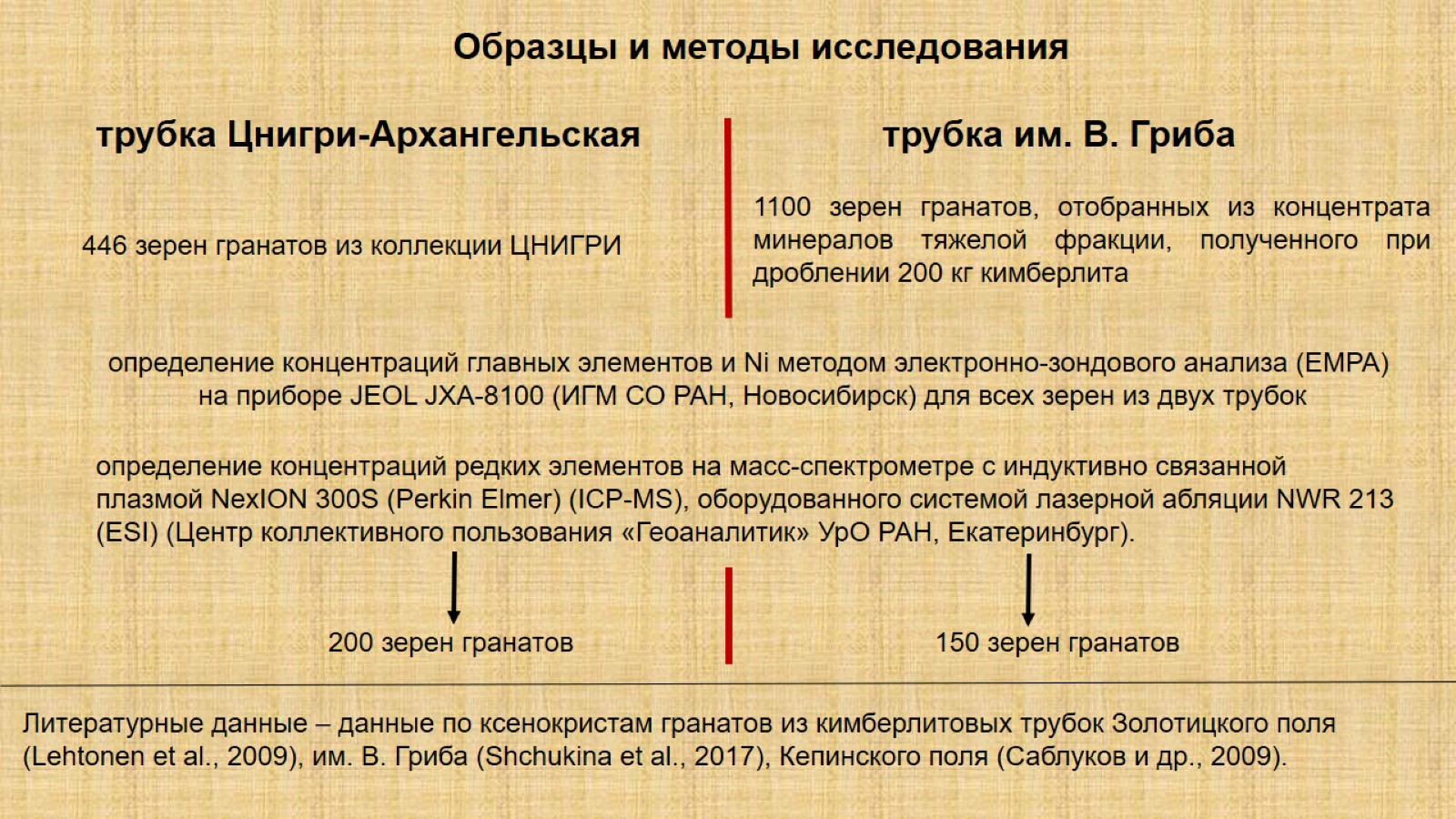 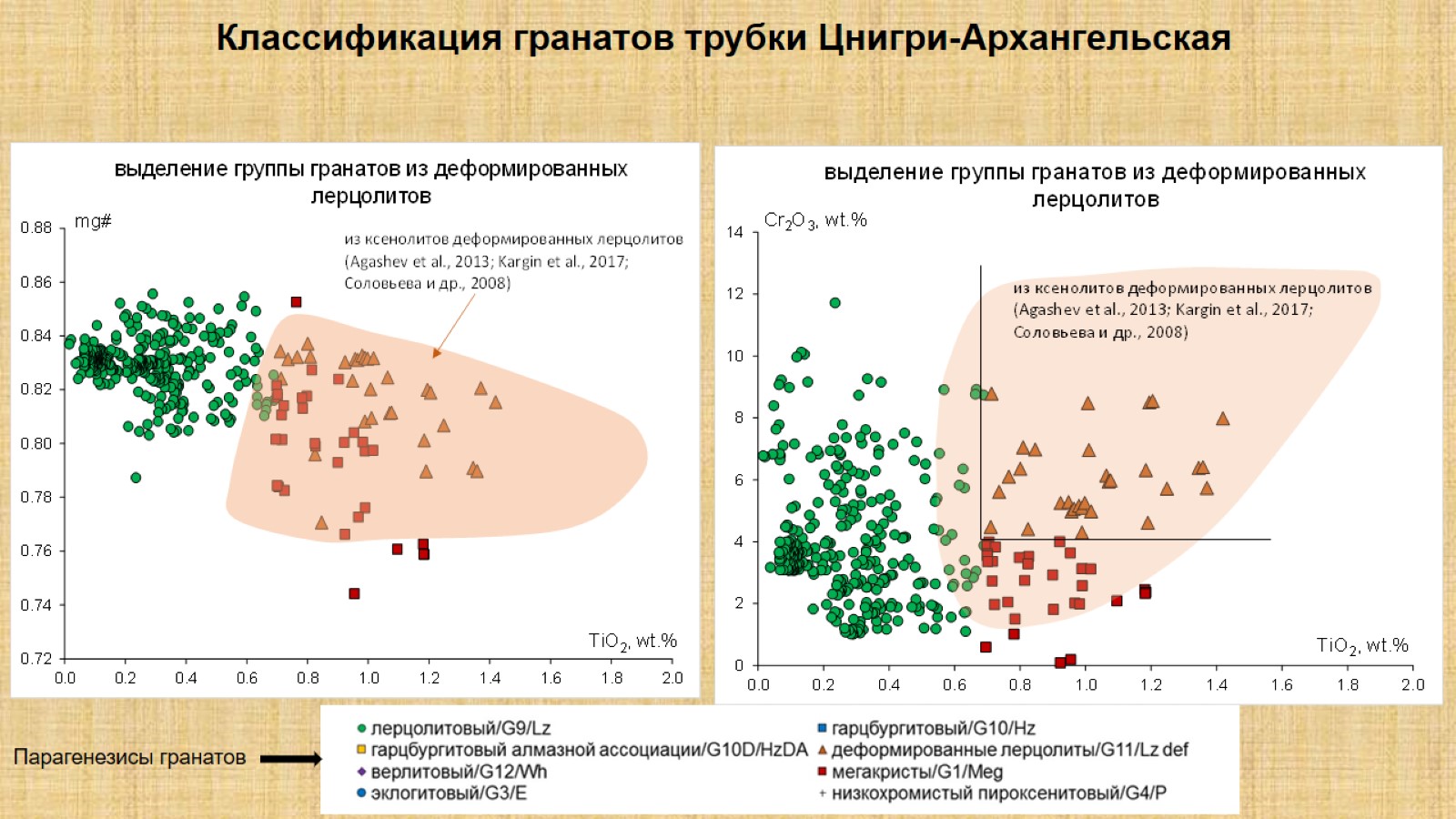 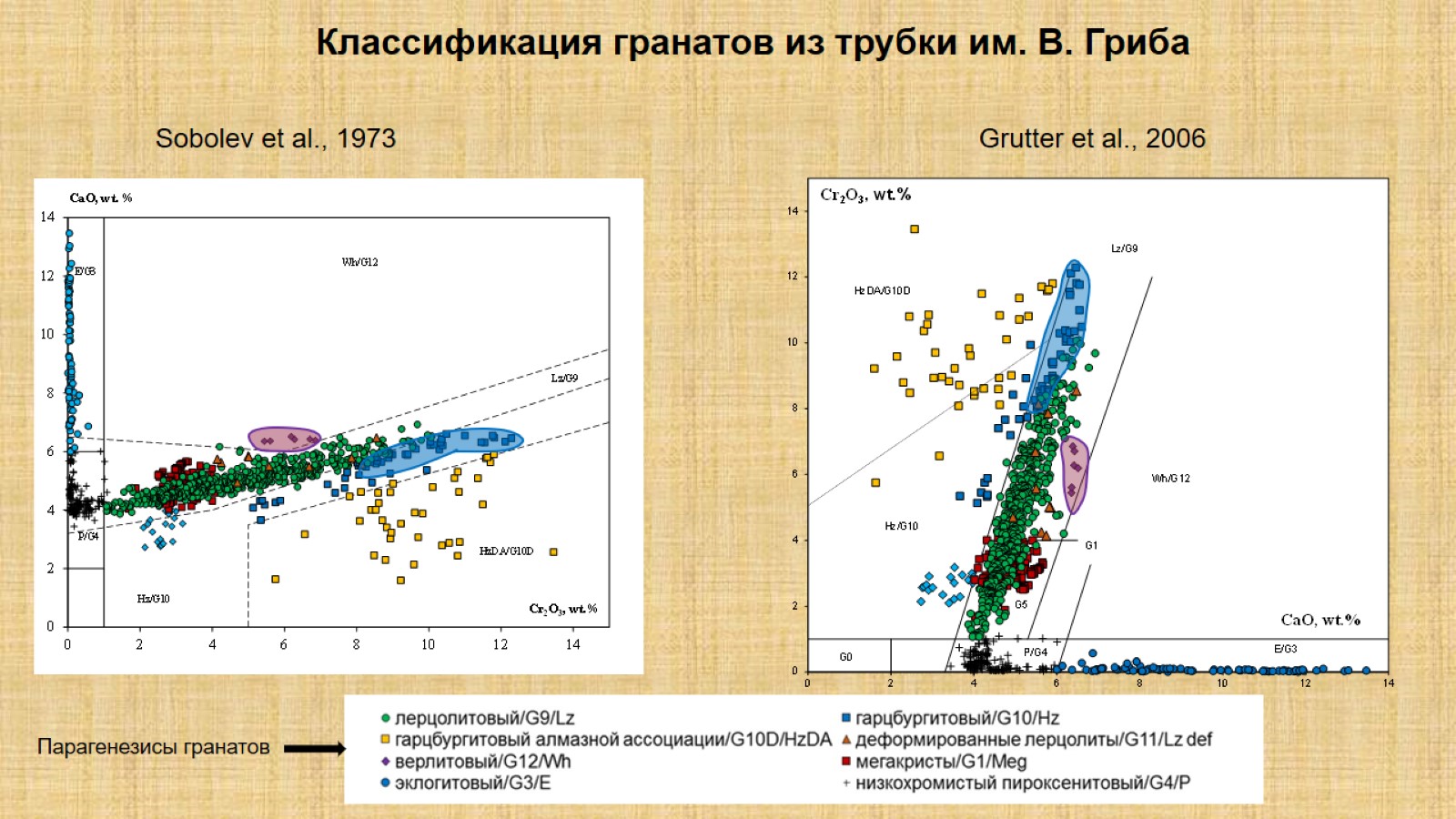 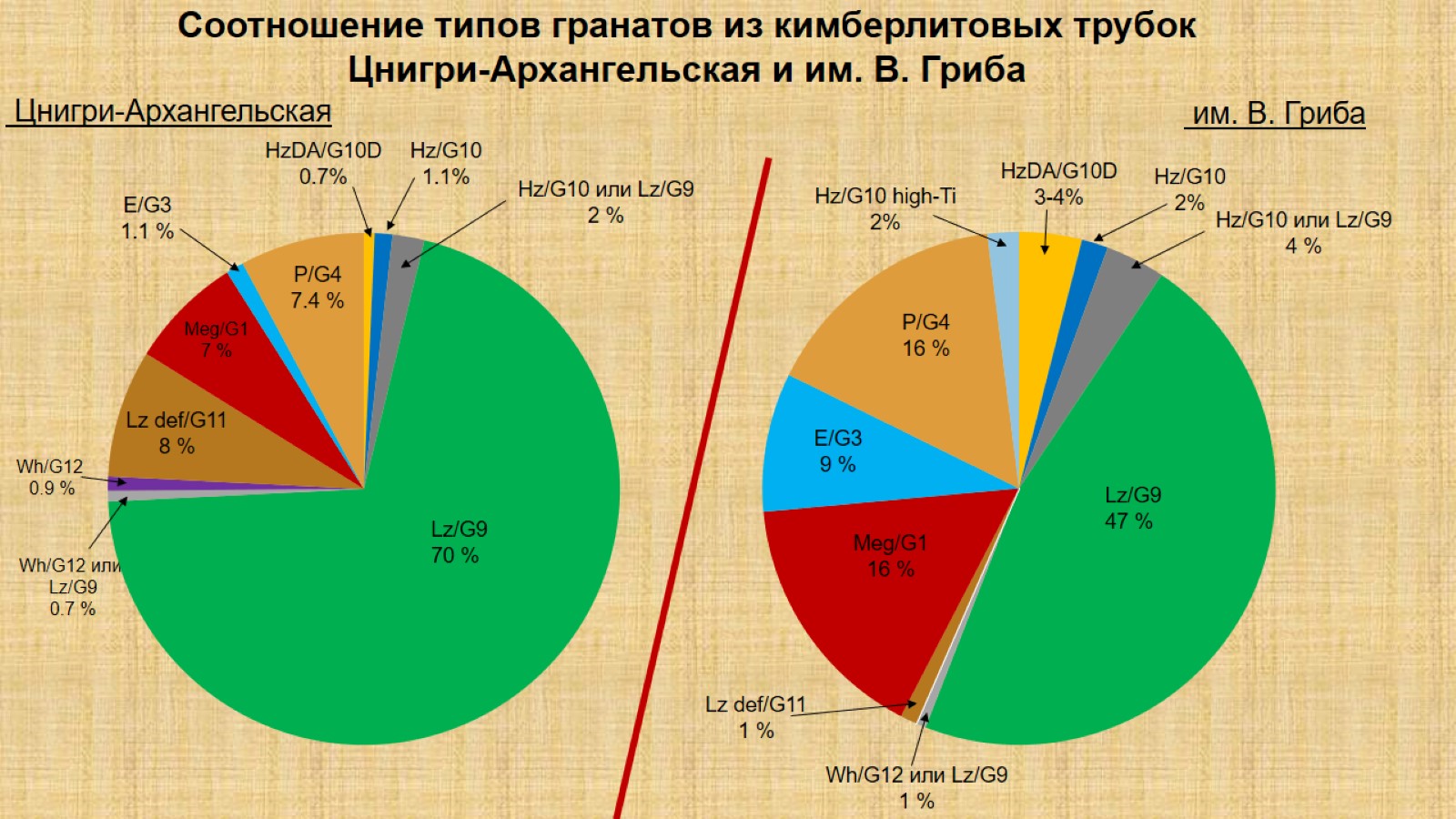 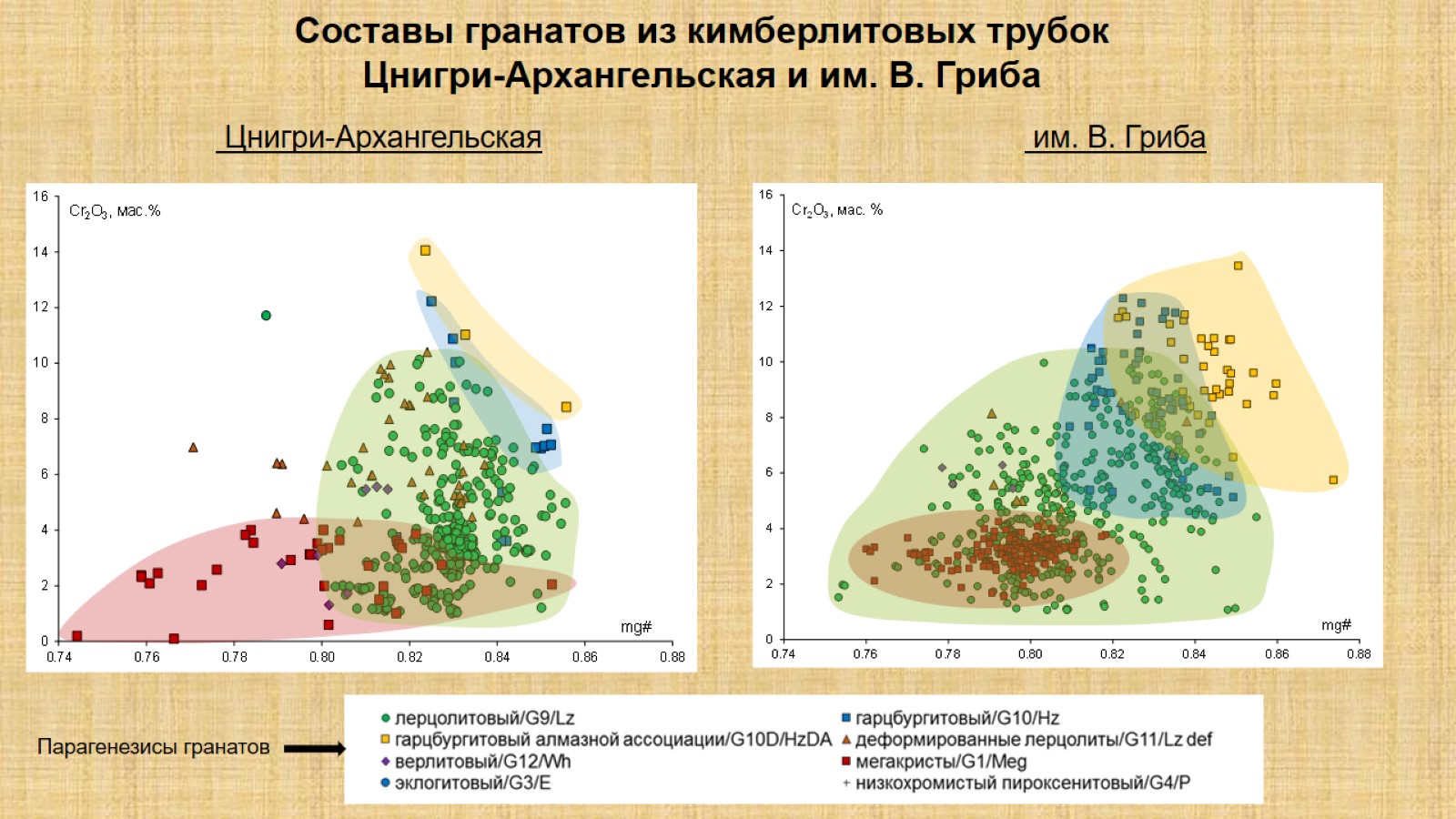 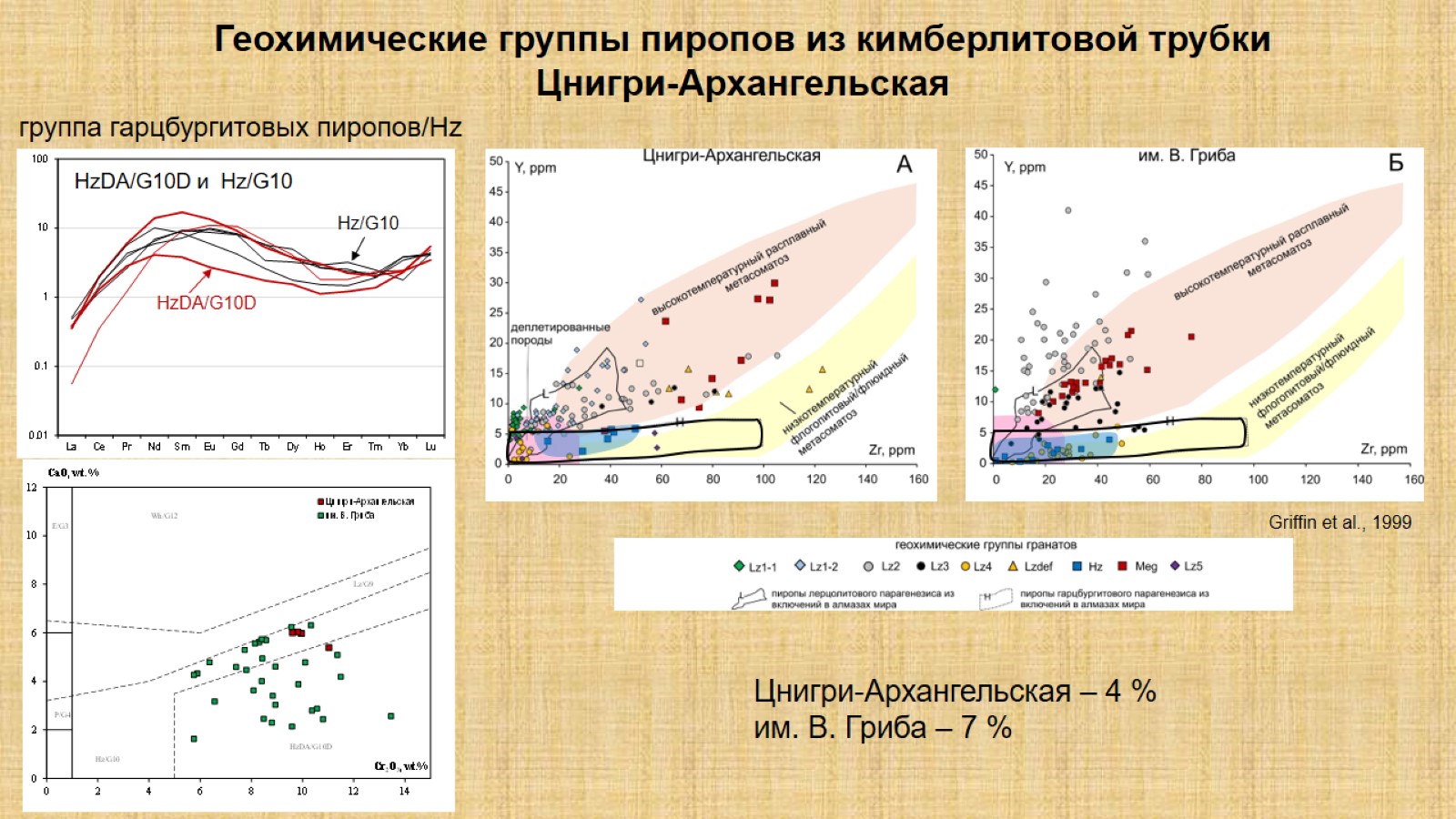 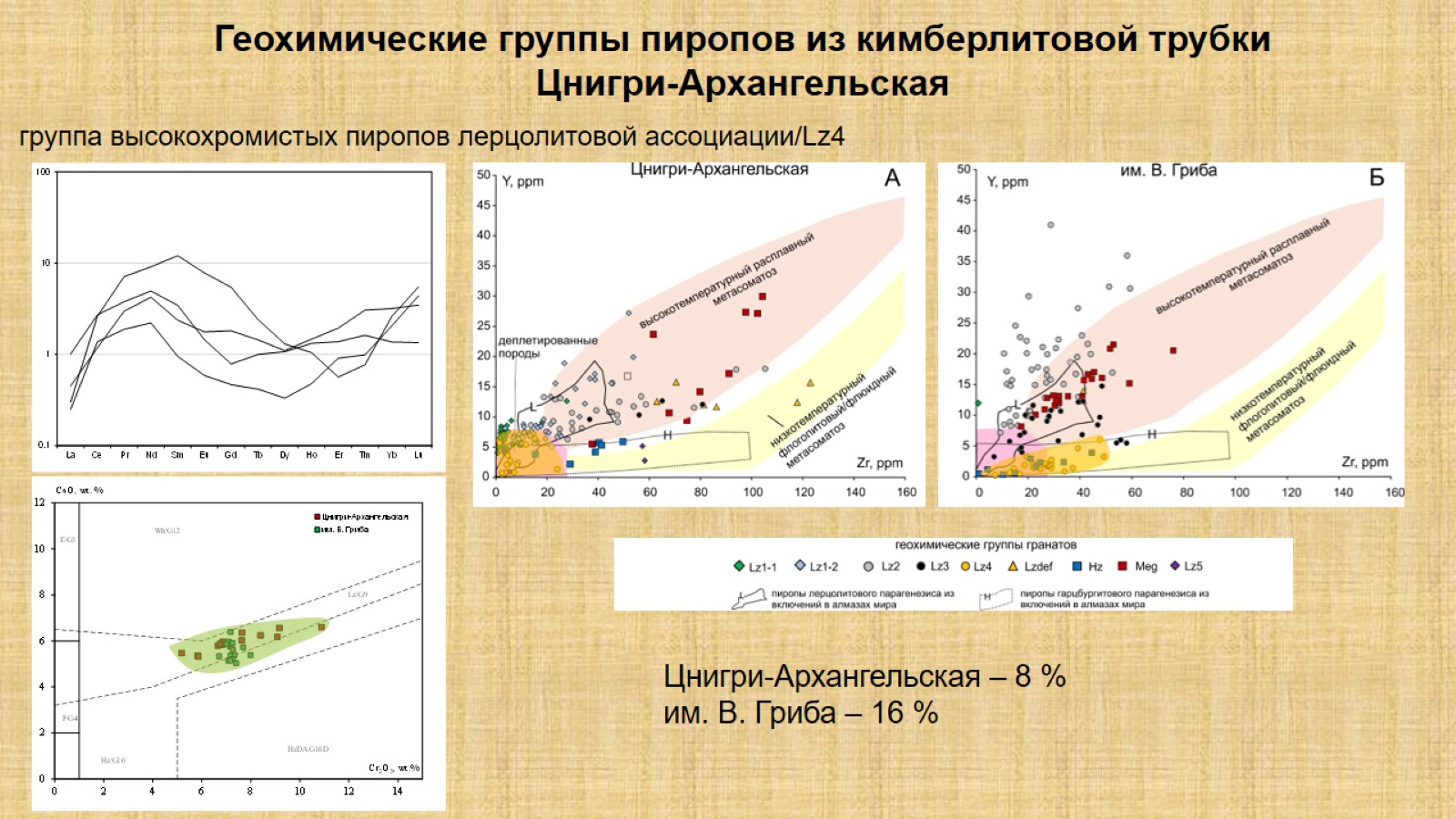 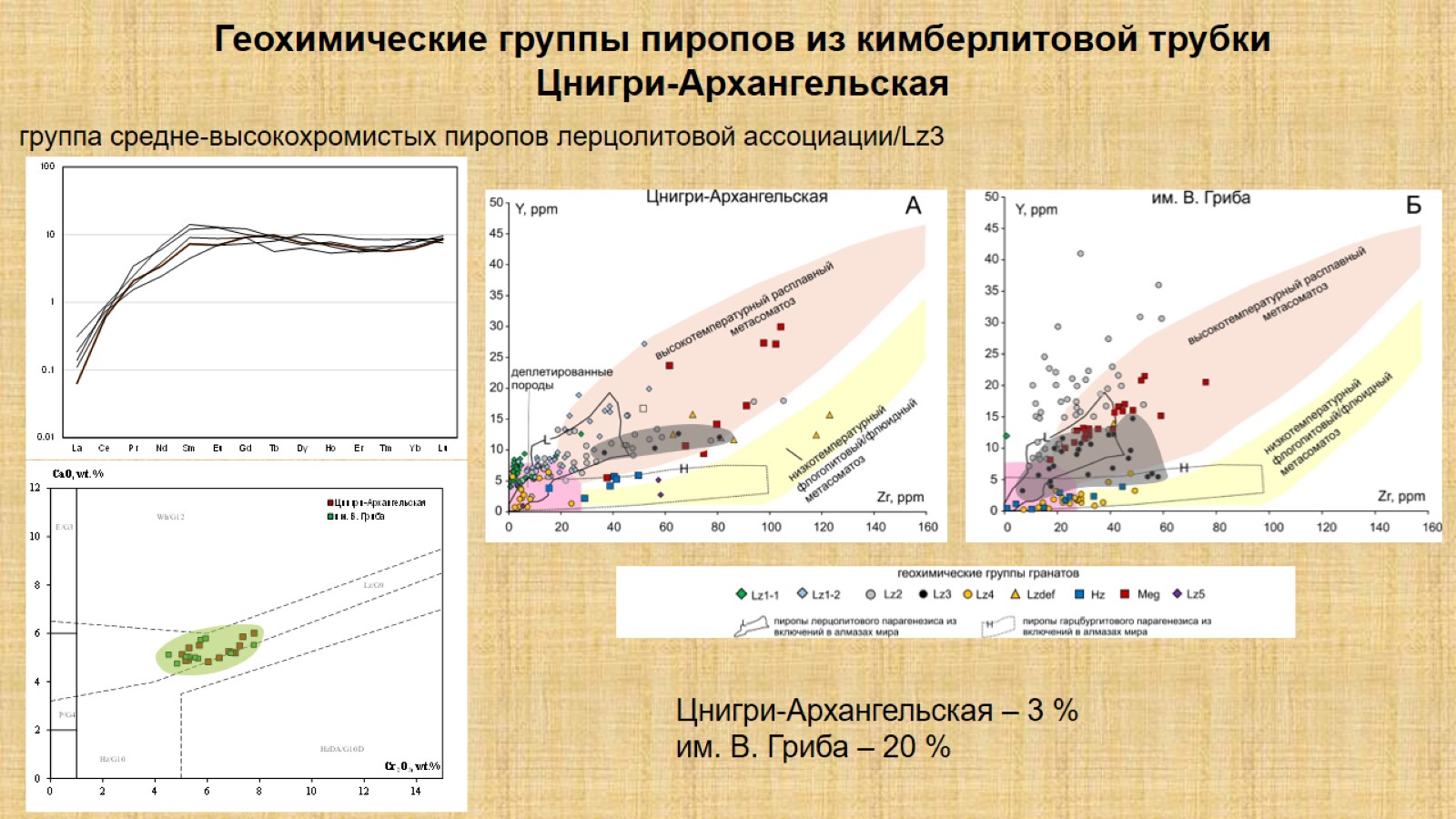 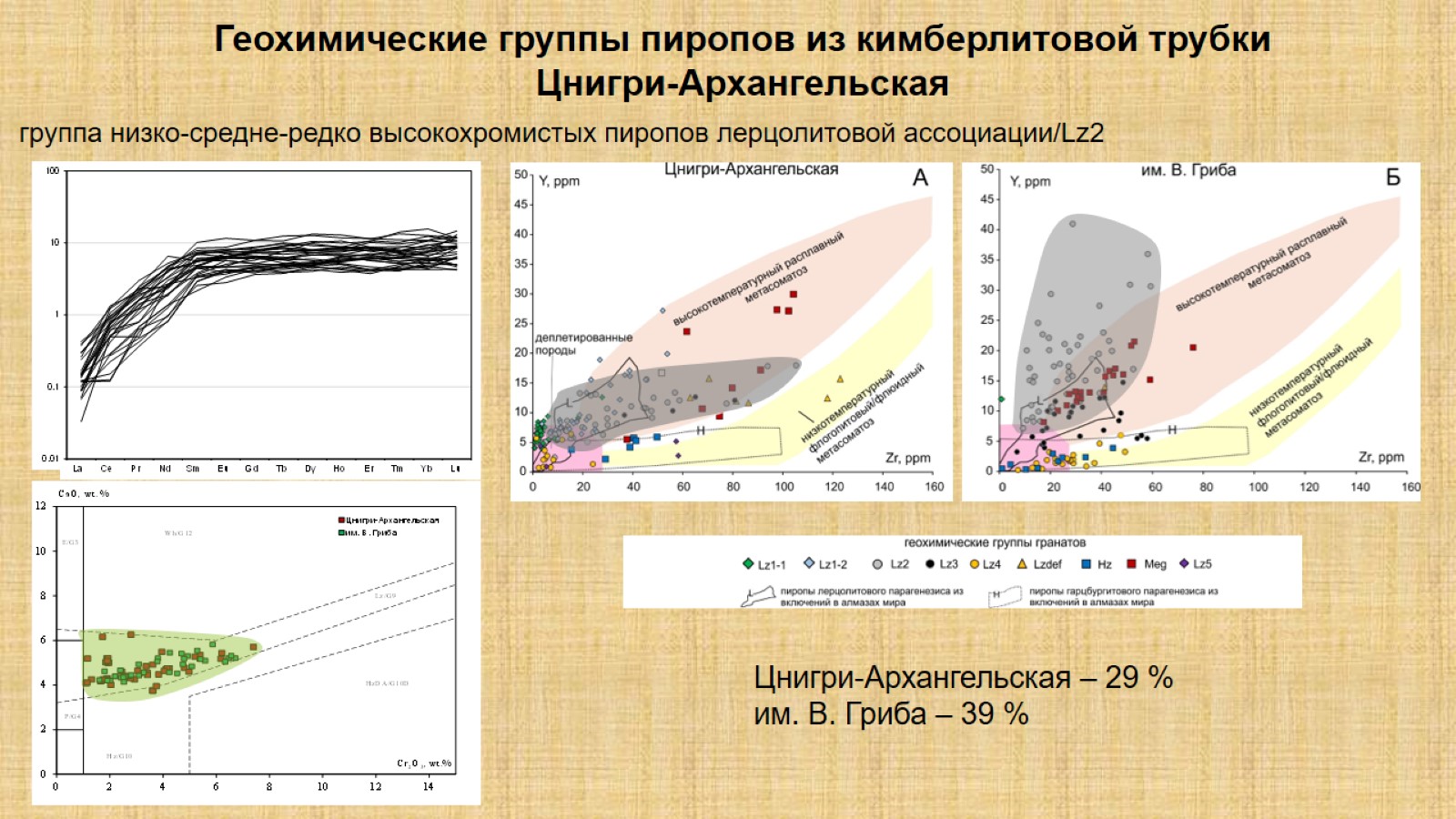 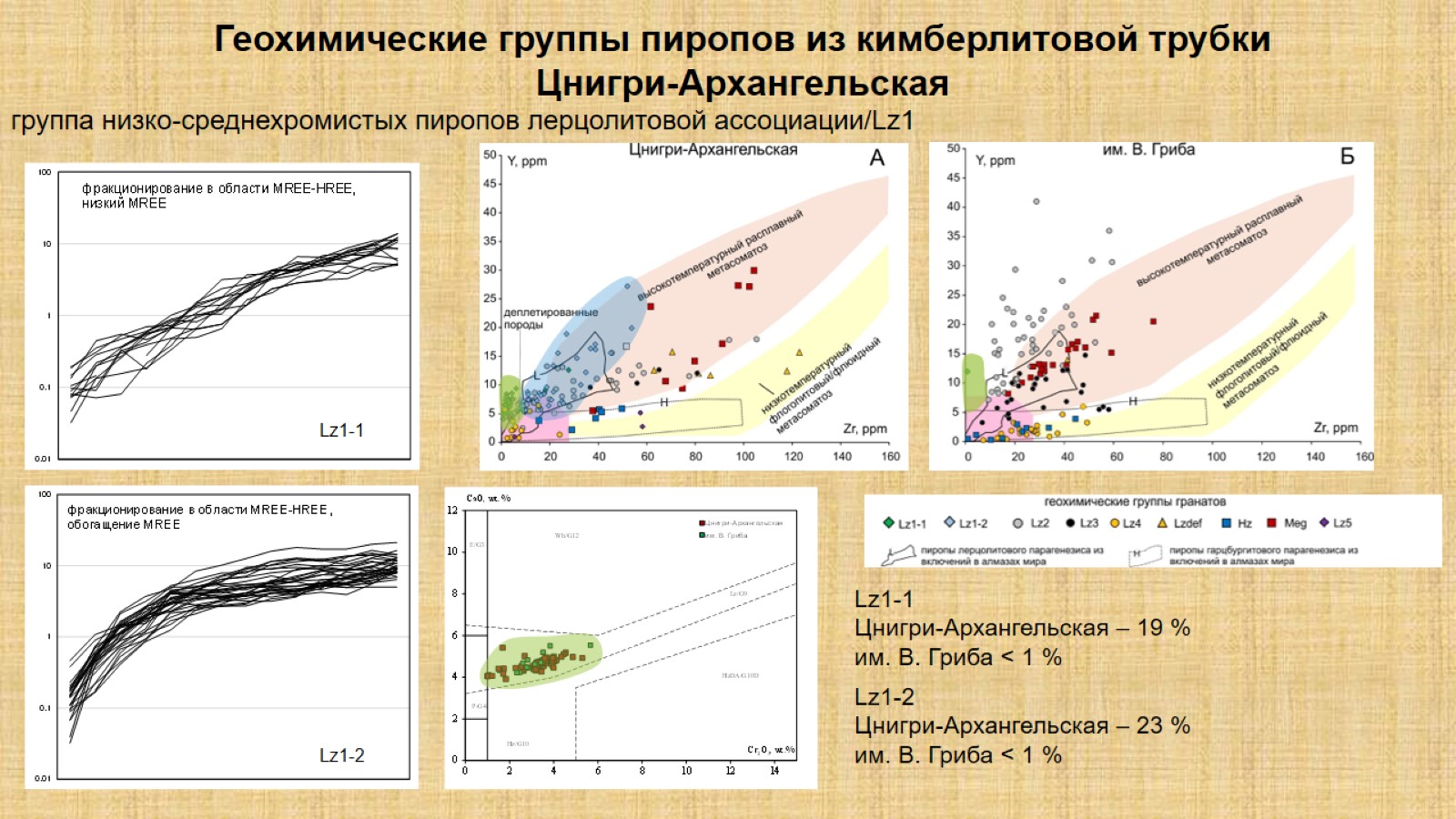 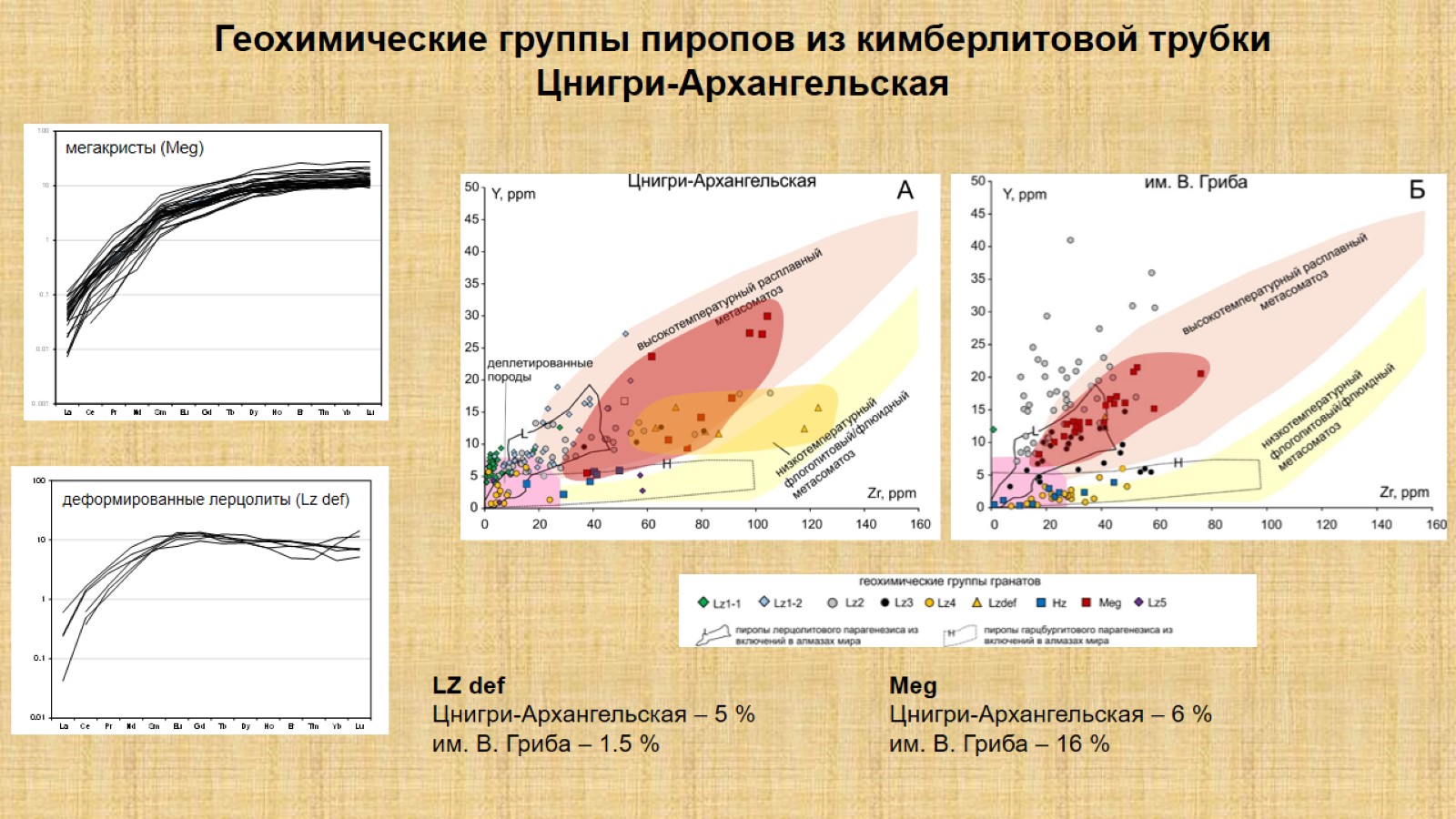 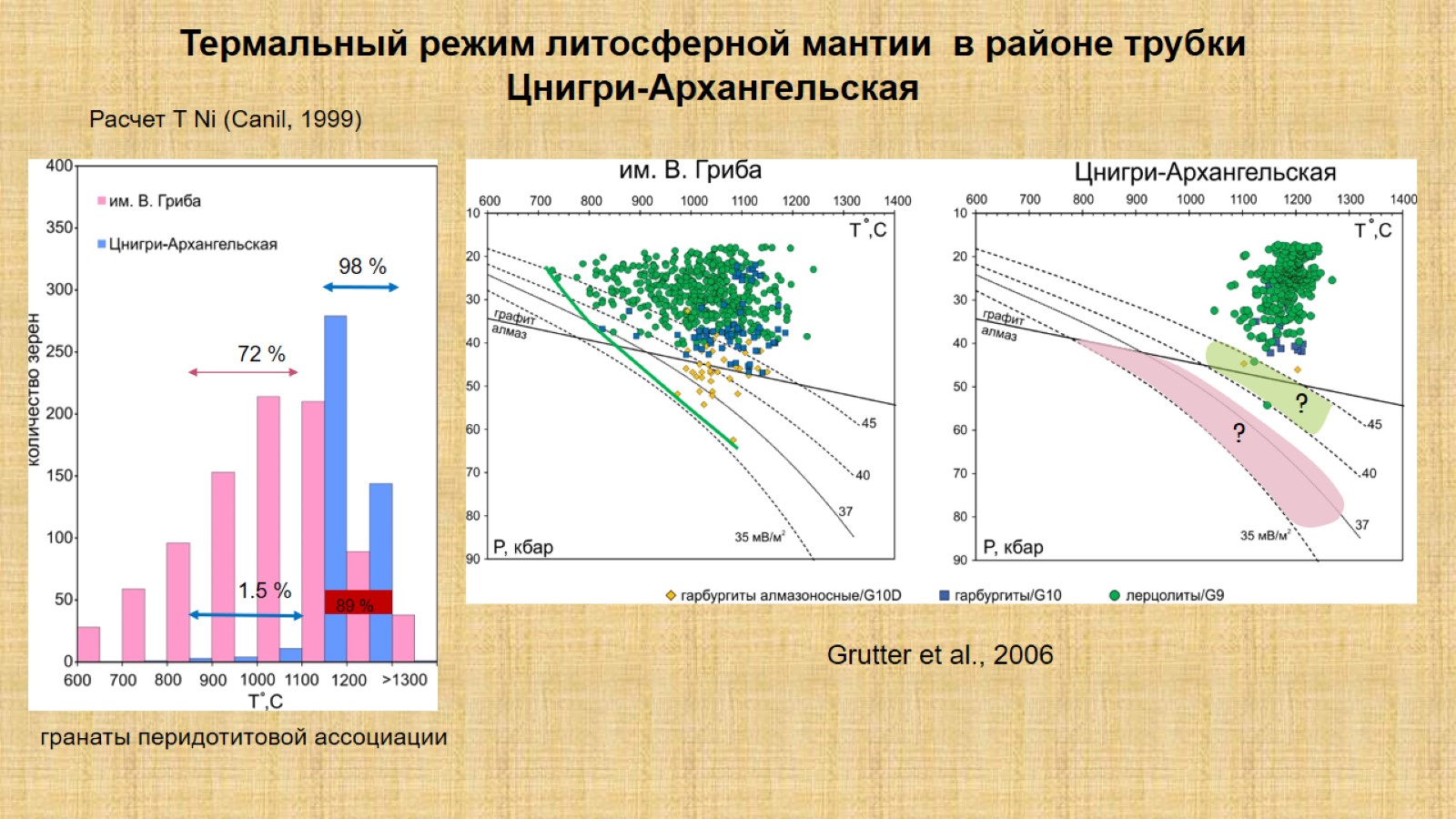 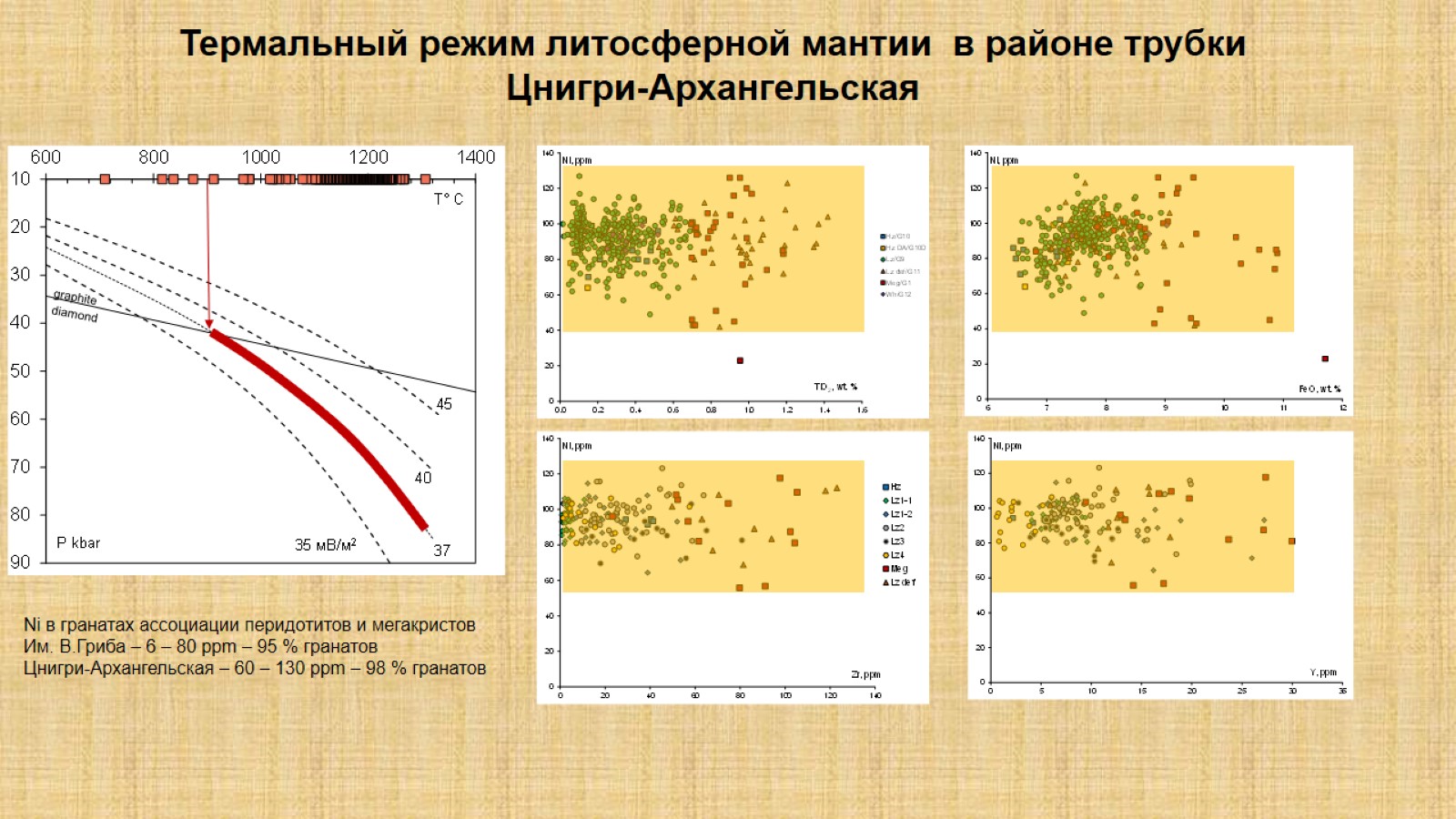 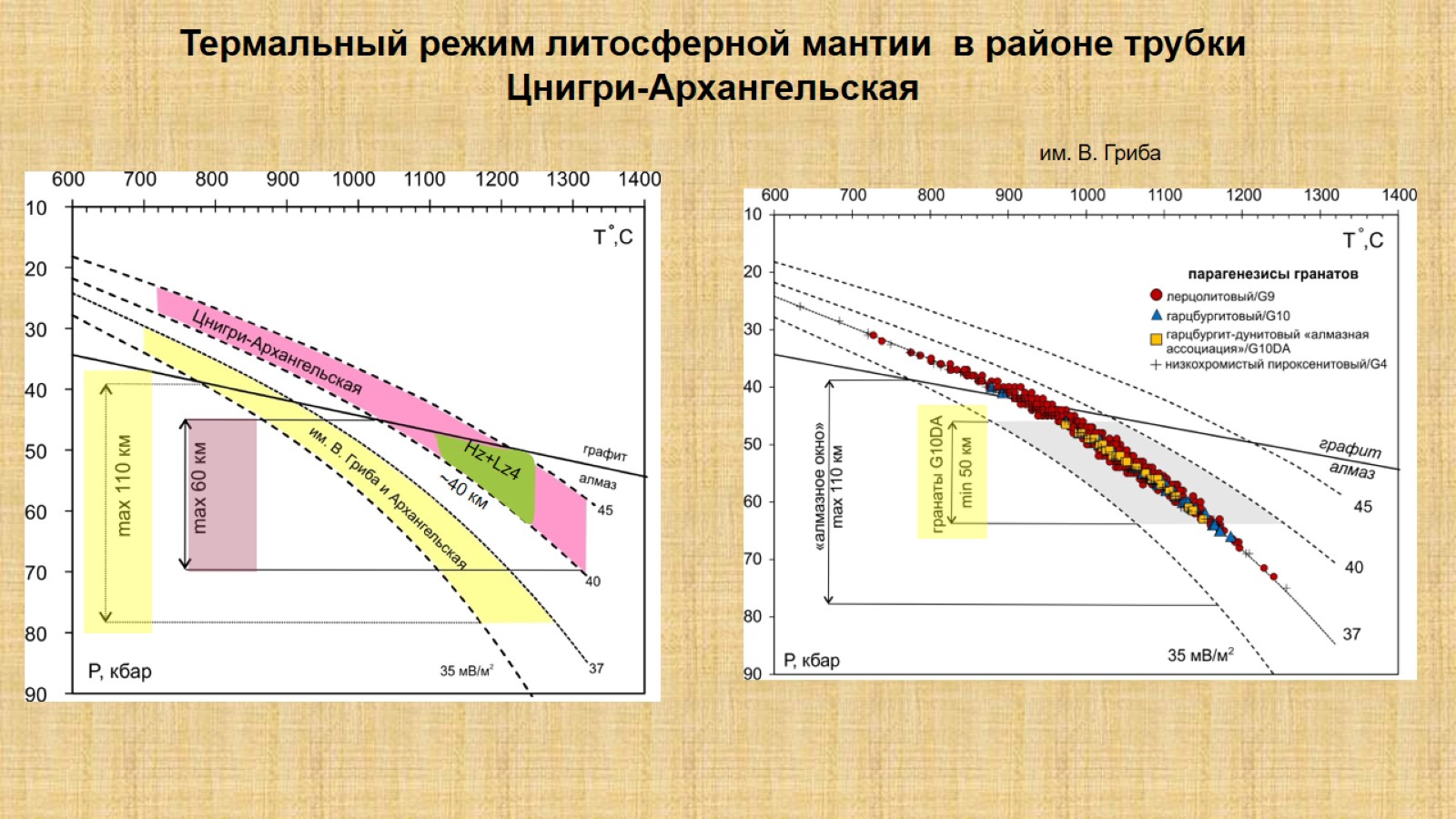 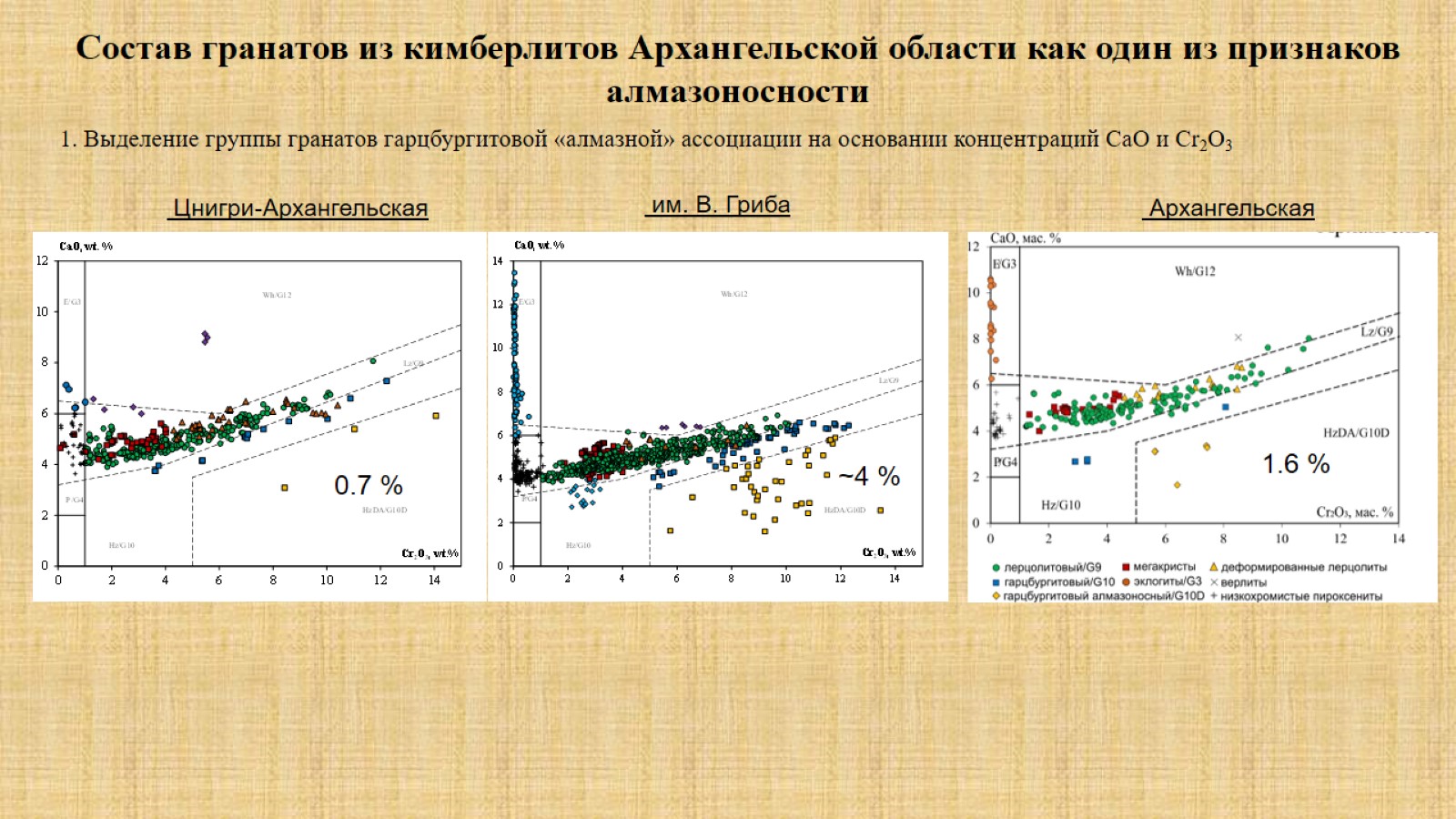 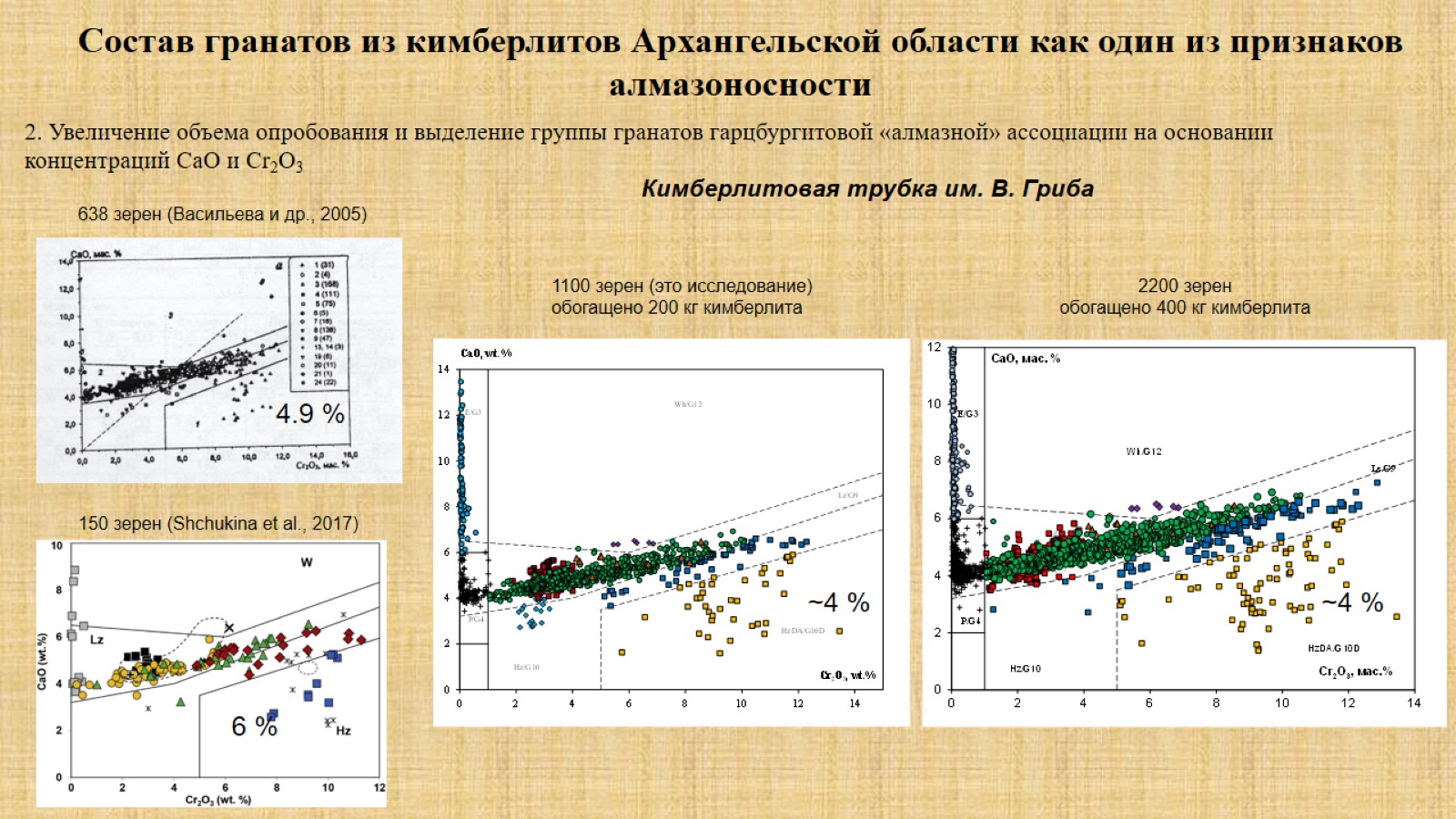 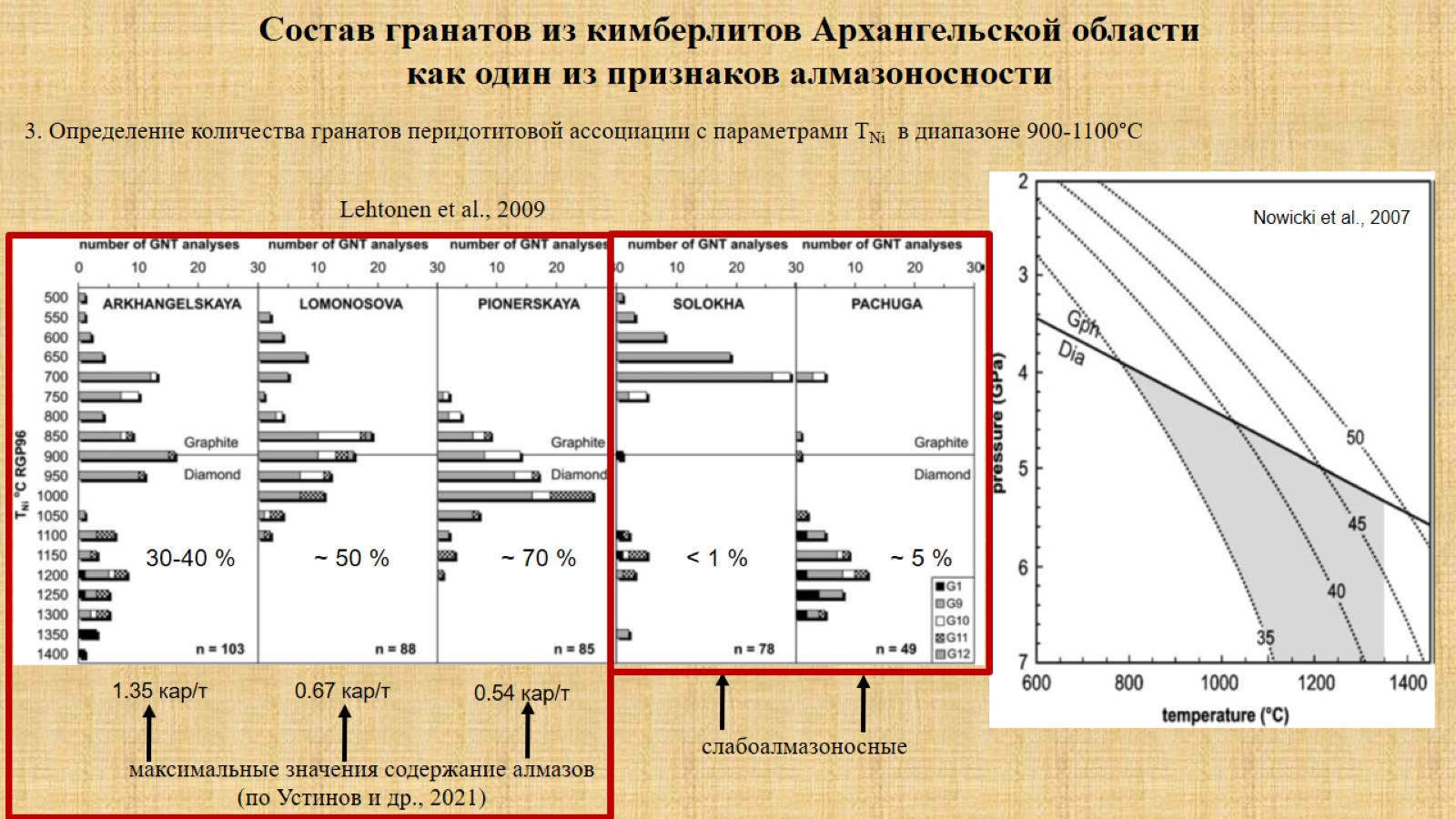 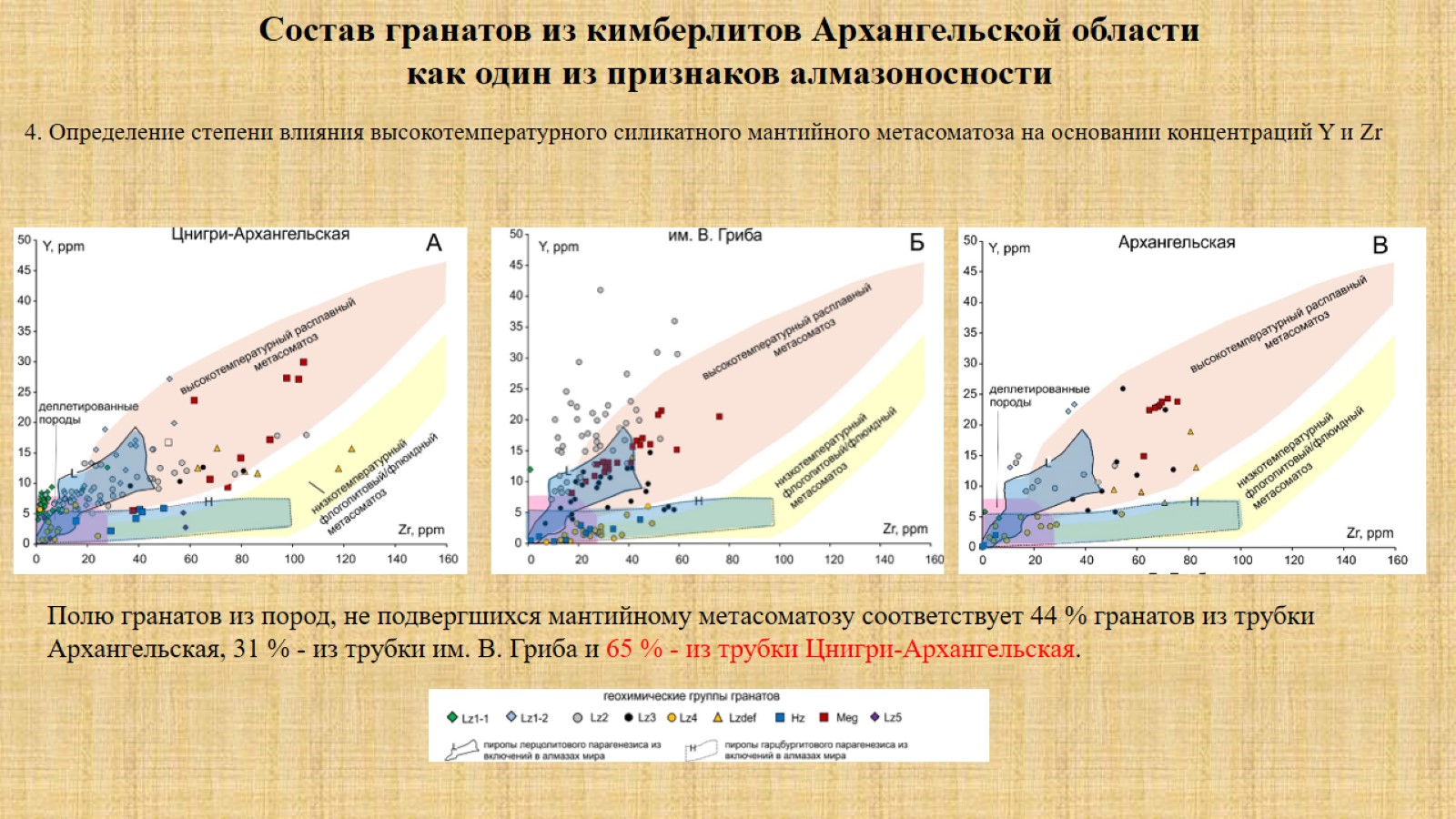 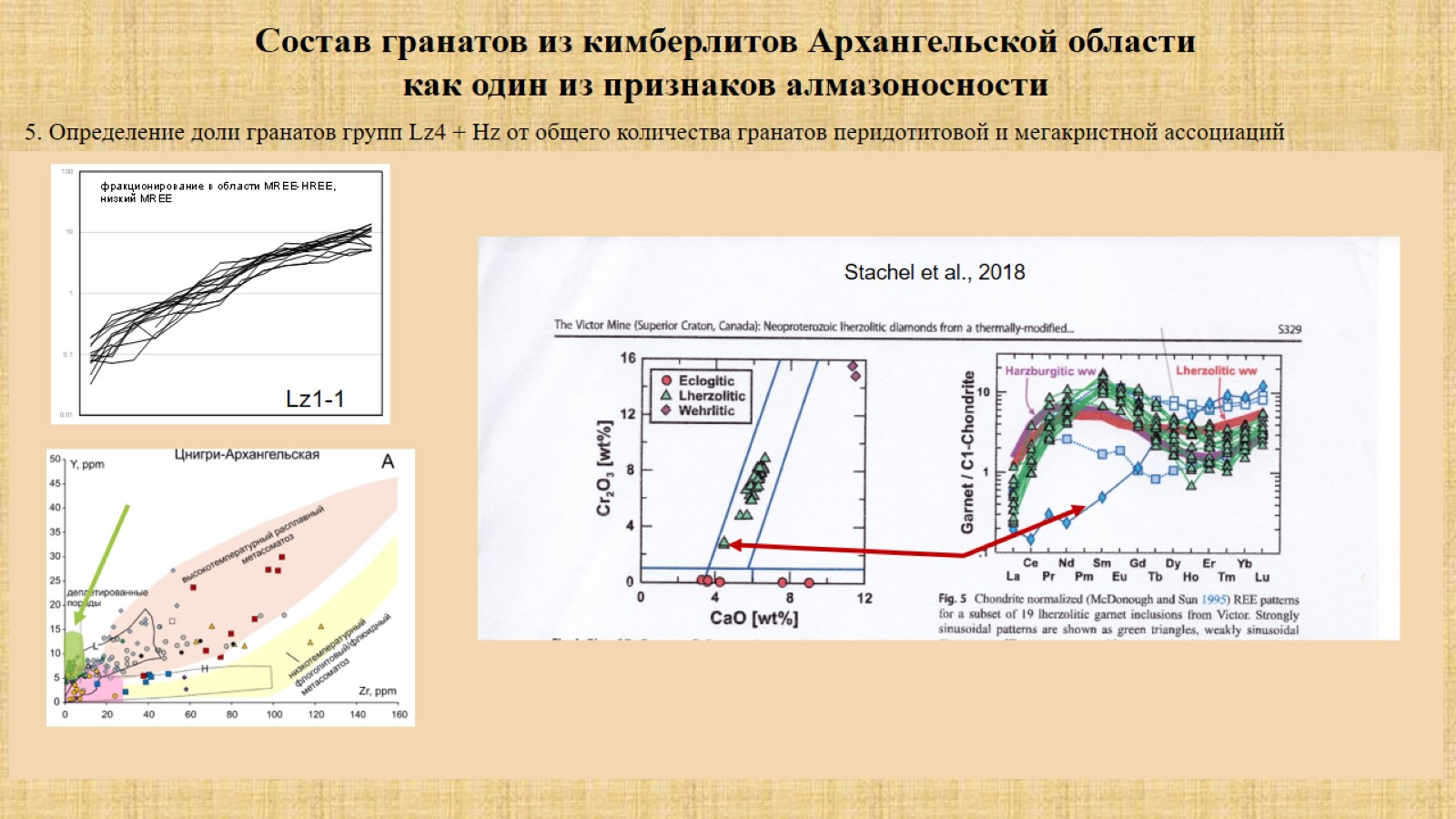 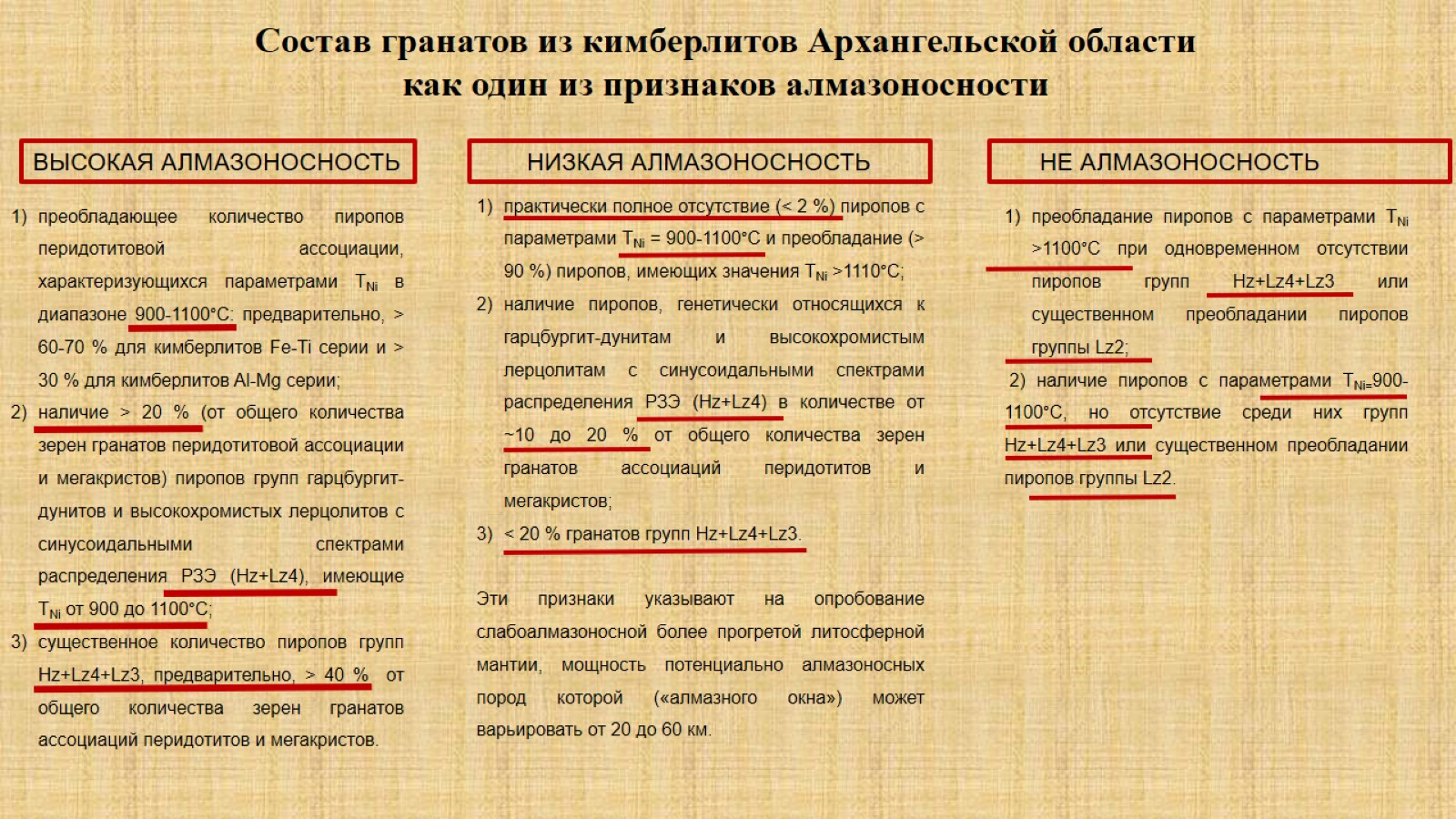 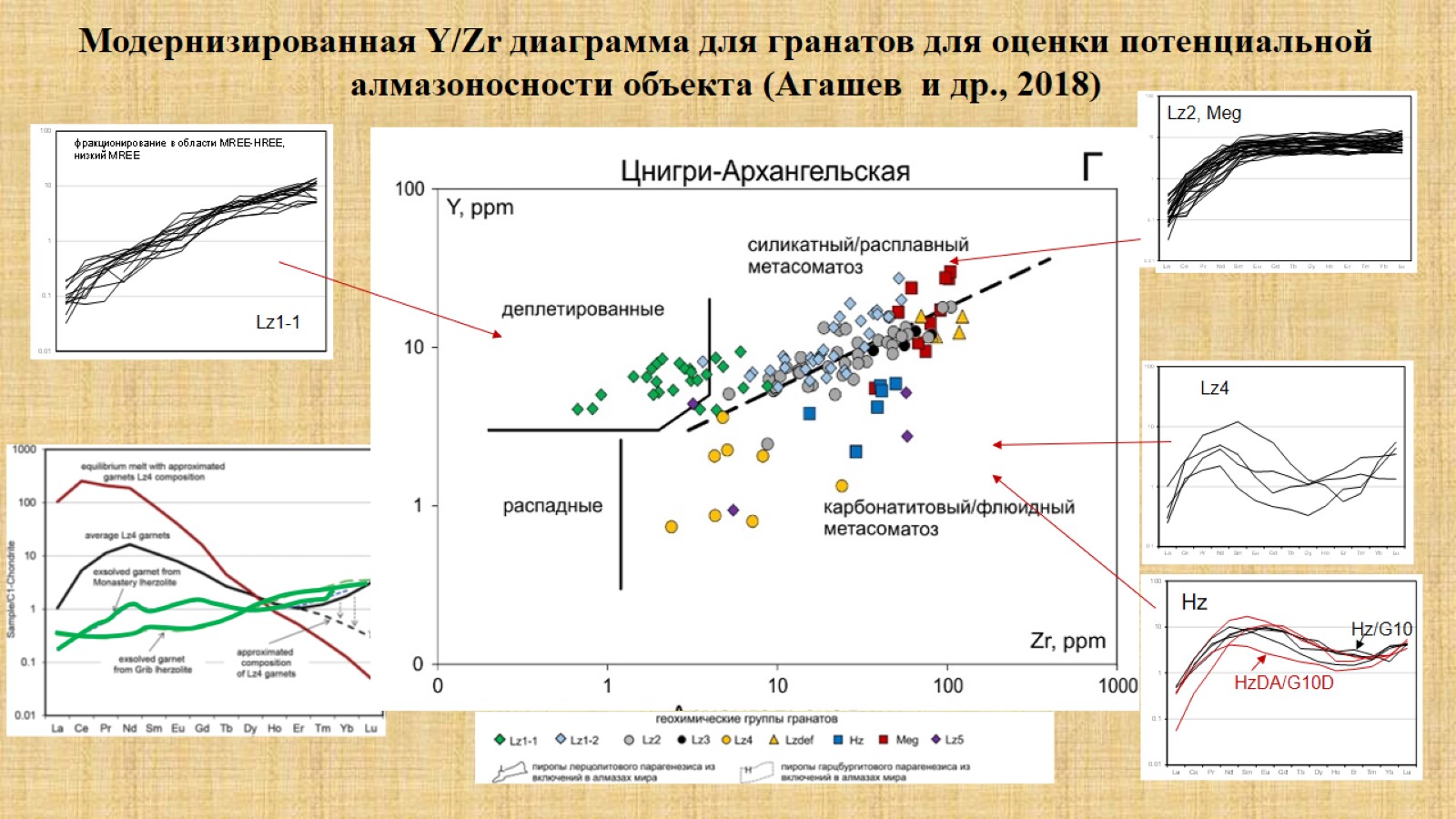 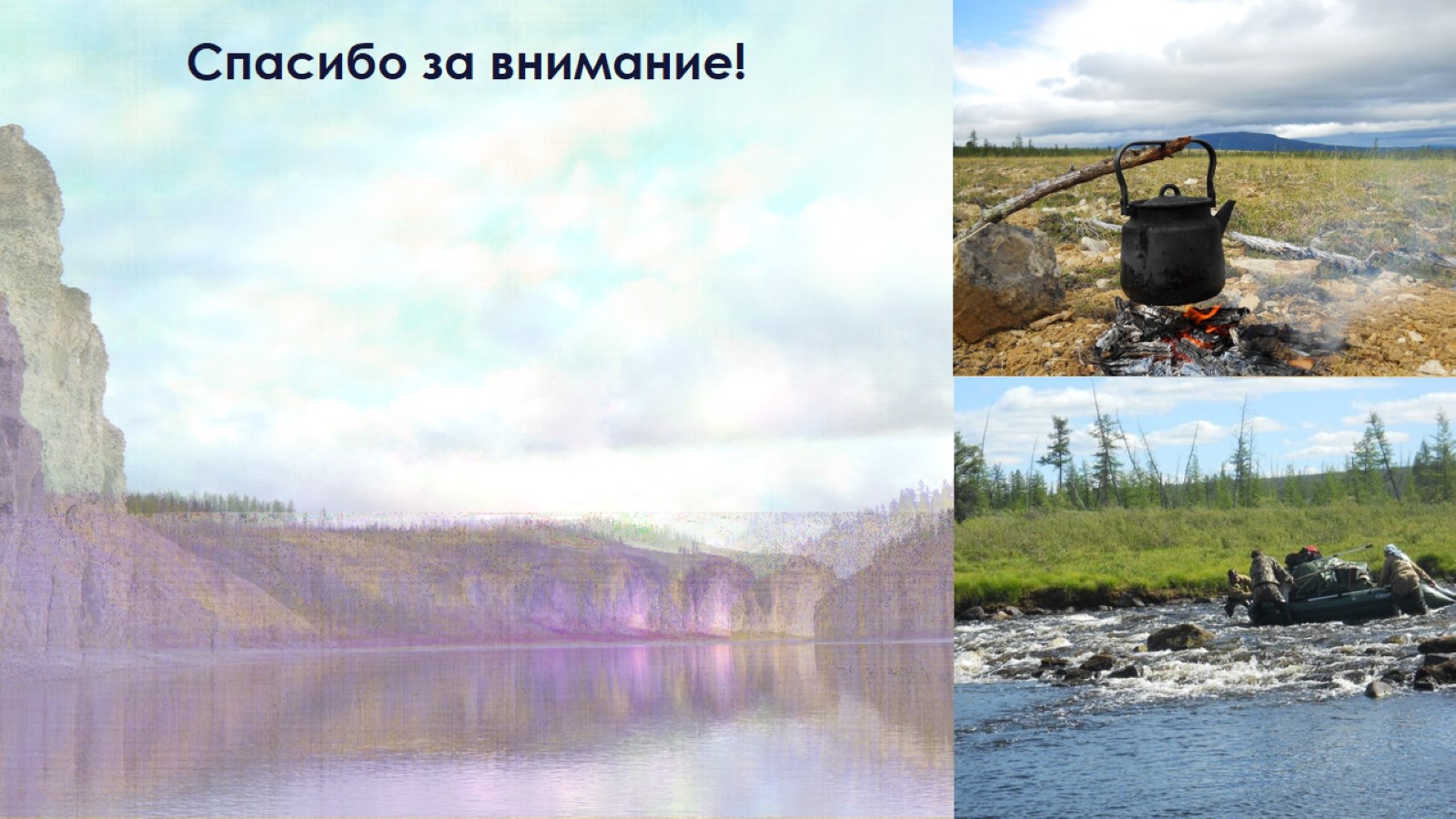